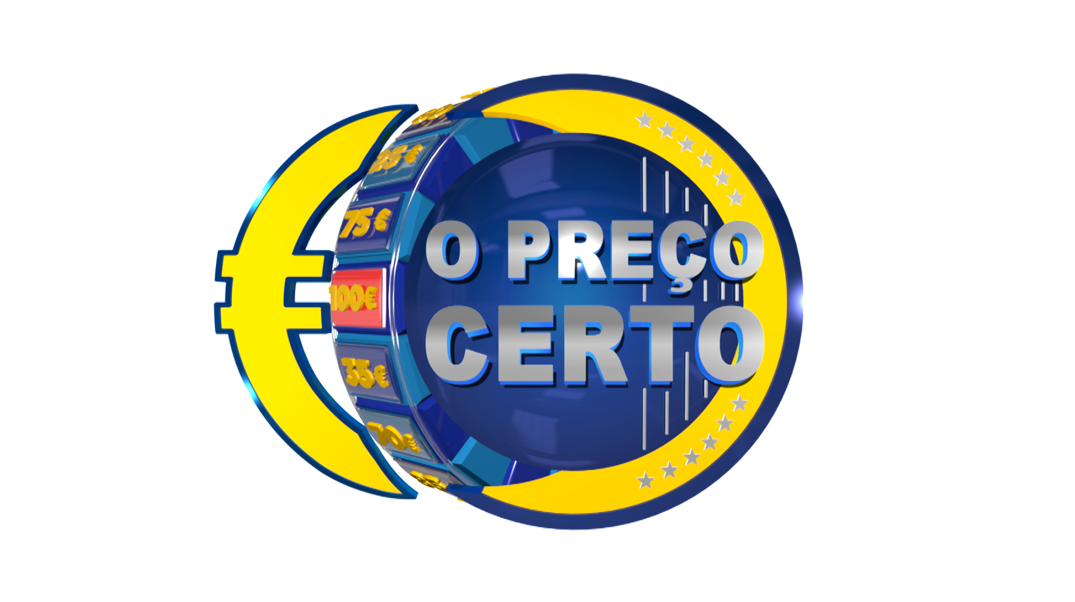 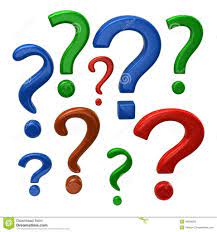 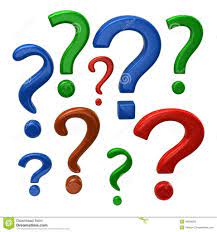 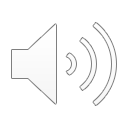 Qual das moedas deves utilizar
 para comprar uma carcaça?
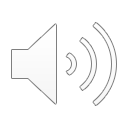 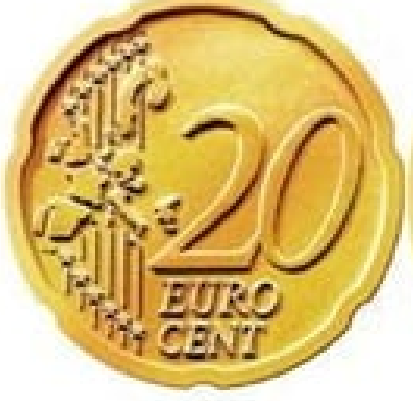 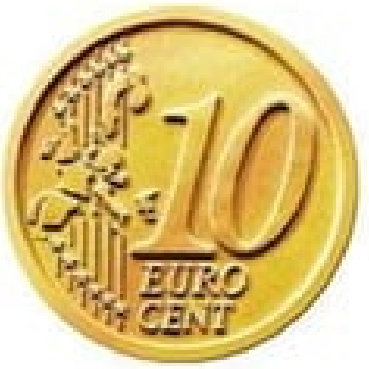 0,20 €
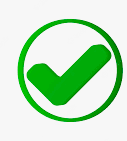 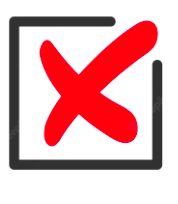 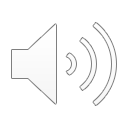 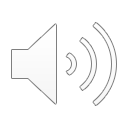 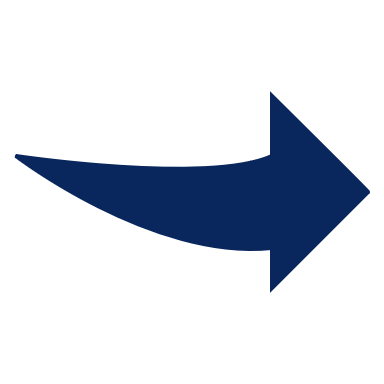 Qual das moedas deves utilizar
 para comprar um café?
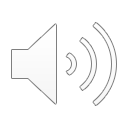 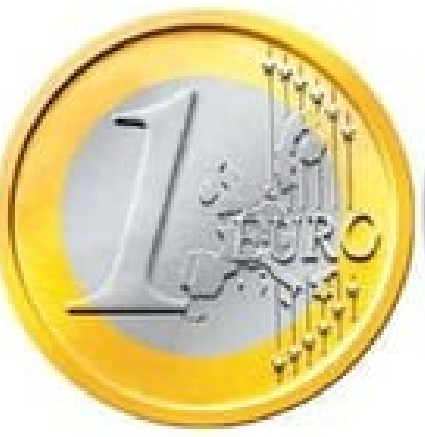 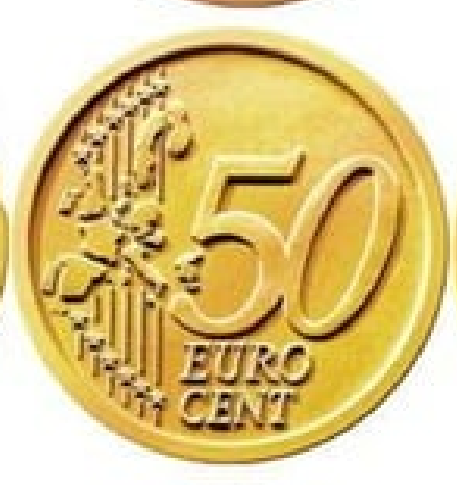 0,50€
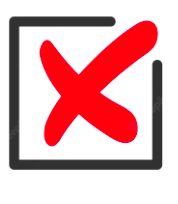 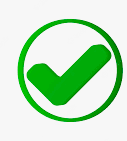 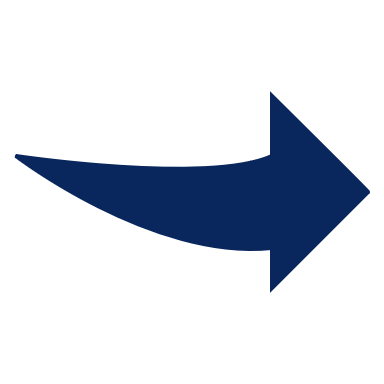 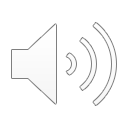 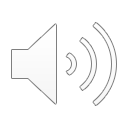 Qual das opções deves utilizar 
para comprar este produto?
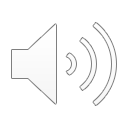 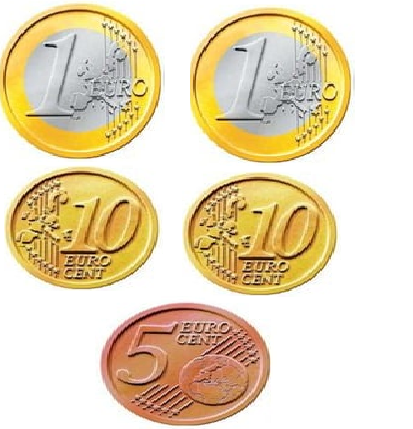 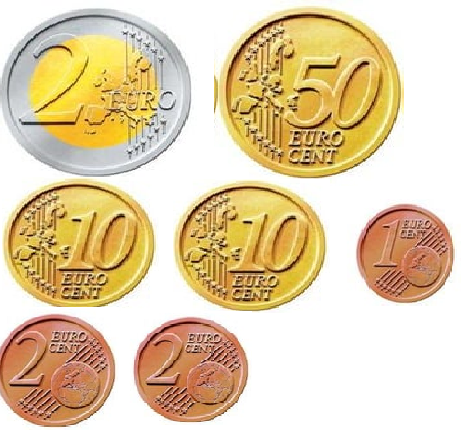 2,25 €
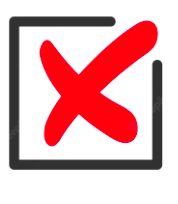 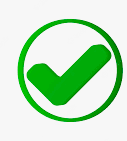 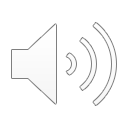 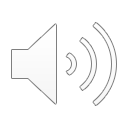 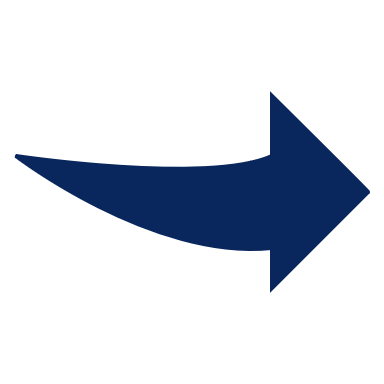 Qual das opções deves utilizar 
para comprar este produto?
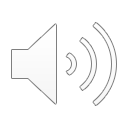 1,50 €
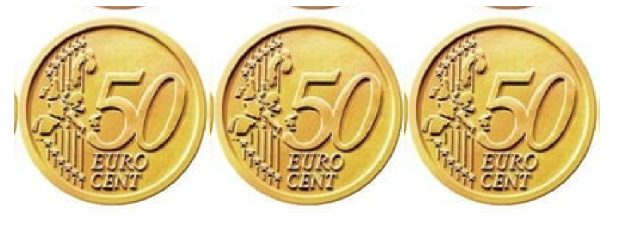 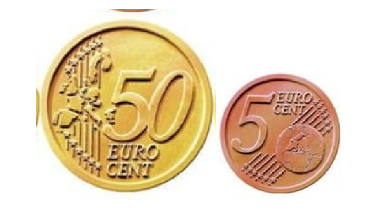 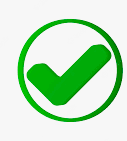 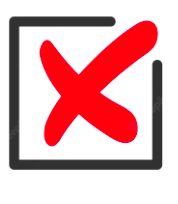 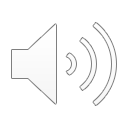 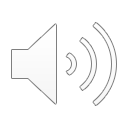 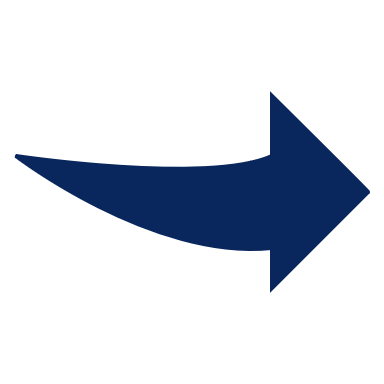 Qual das opções deves utilizar 
para comprar este produto?
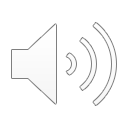 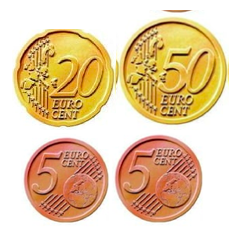 0,80 €
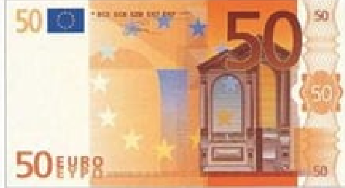 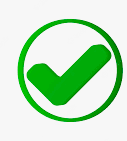 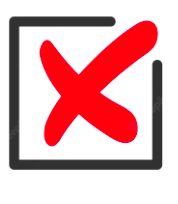 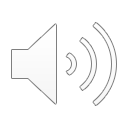 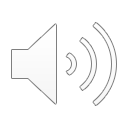 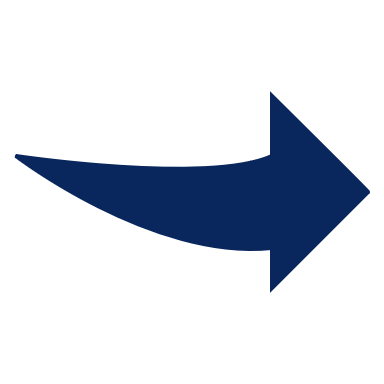 Qual das opções deves utilizar 
para comprar este produto?
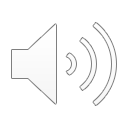 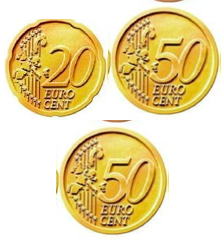 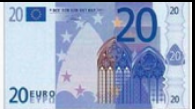 1,20 €
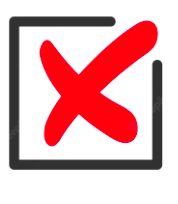 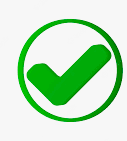 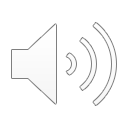 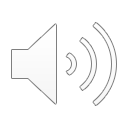 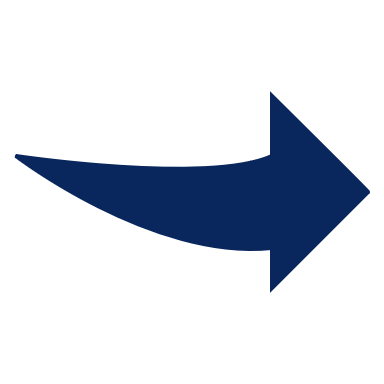 Qual das opções deves utilizar 
para comprar este produto?
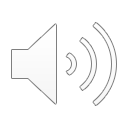 0,90 €
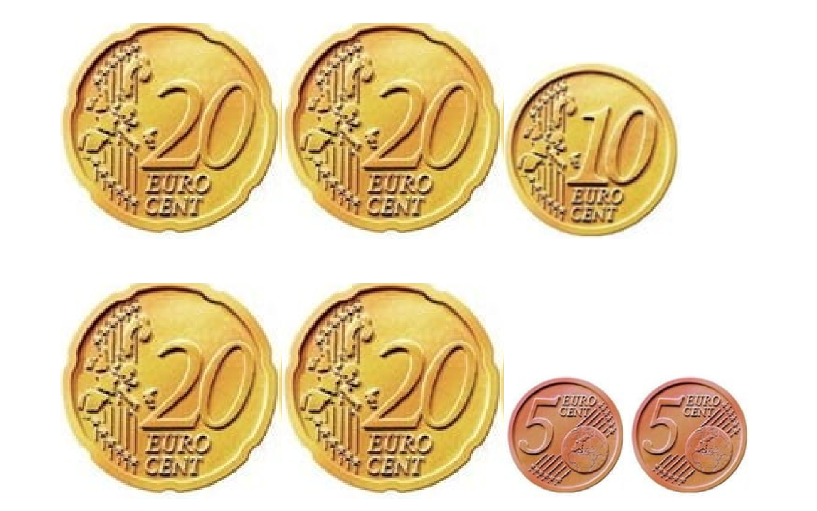 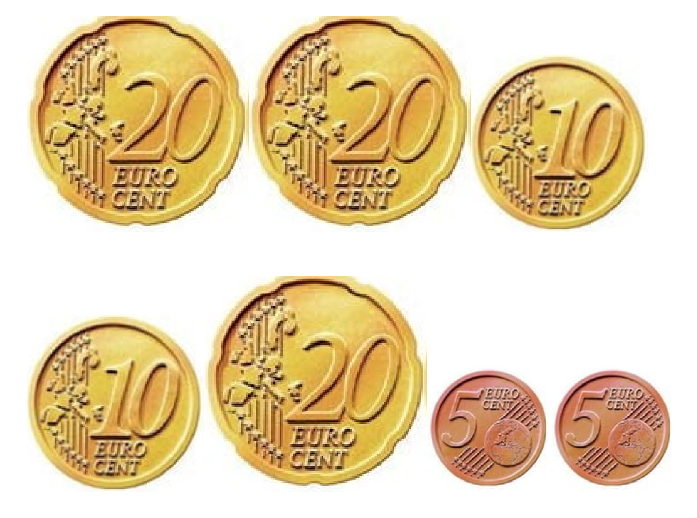 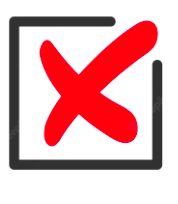 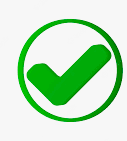 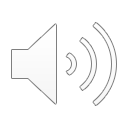 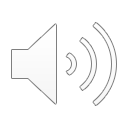 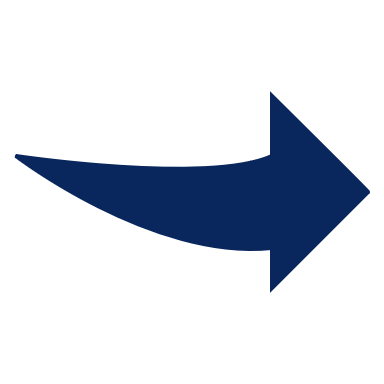 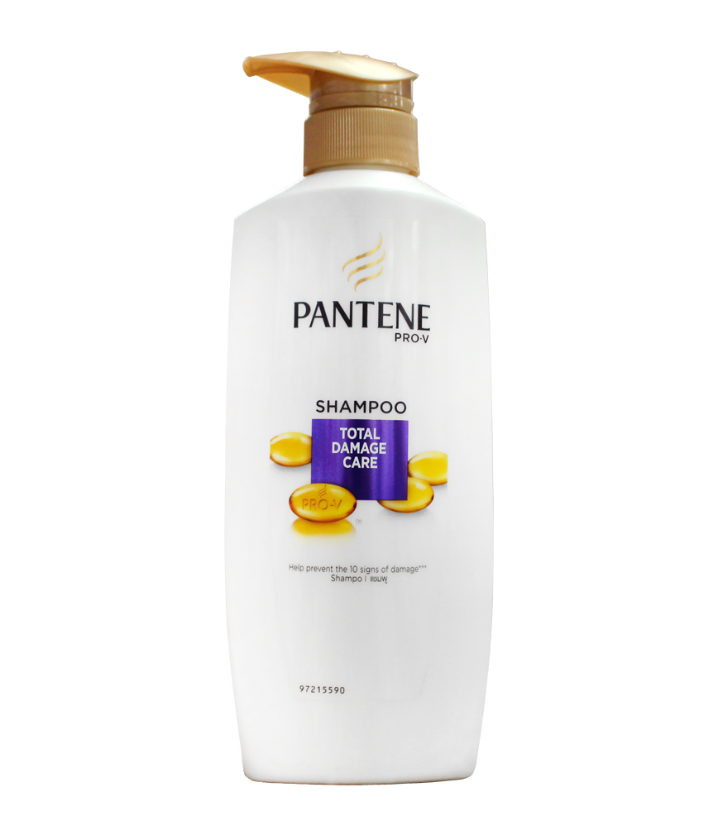 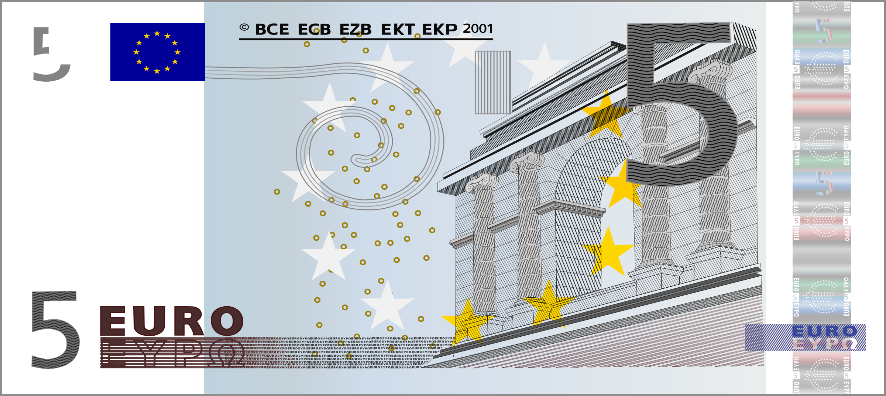 Se pagares com esta nota 
qual o troco que recebes?
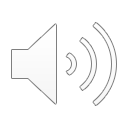 <--Retira daqui os 
2 euros do produto
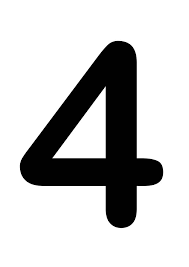 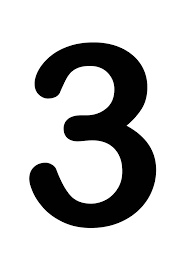 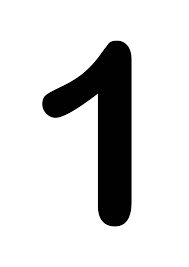 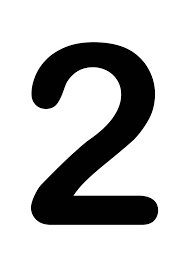 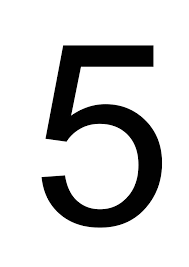 2€
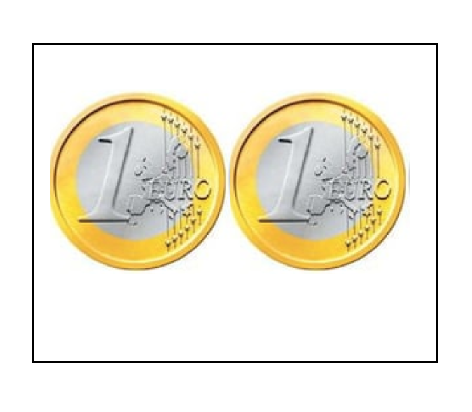 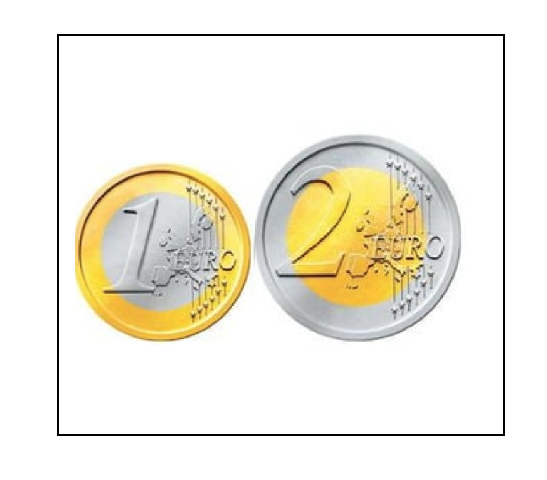 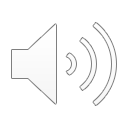 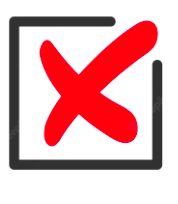 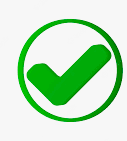 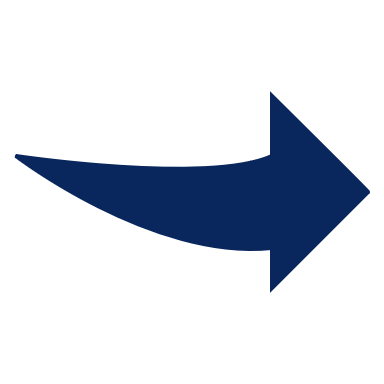 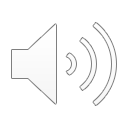 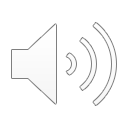 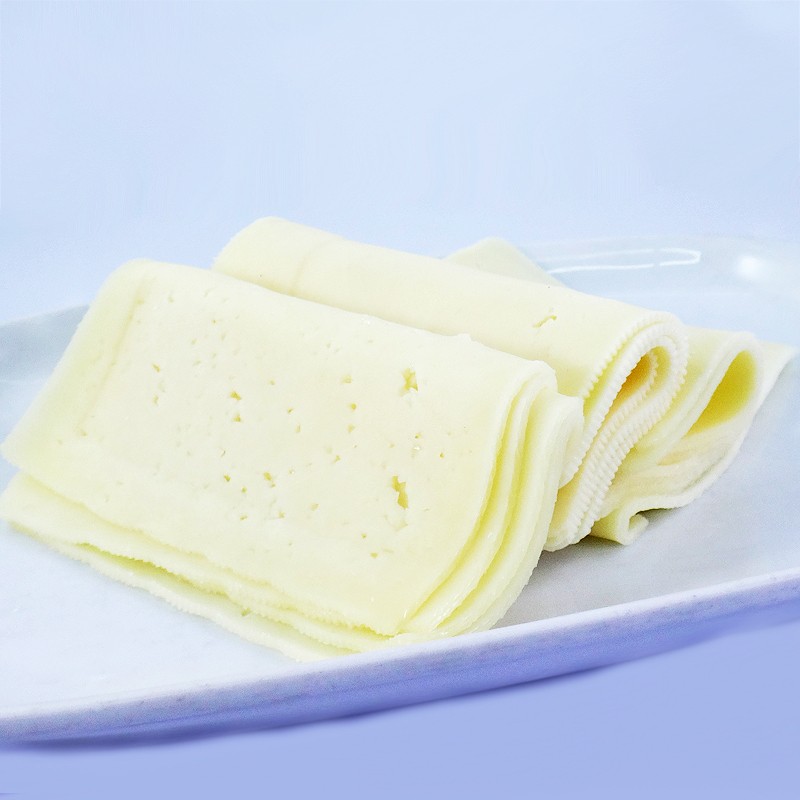 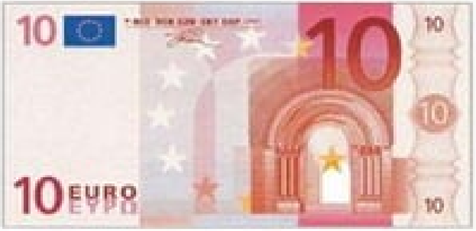 Se pagares com esta nota 
qual o troco que recebes?
2€
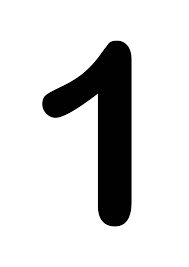 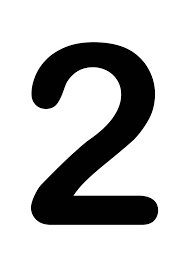 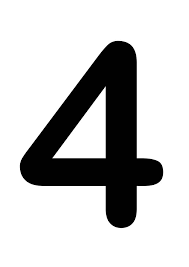 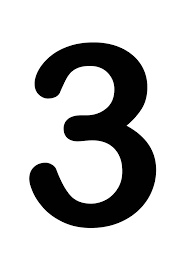 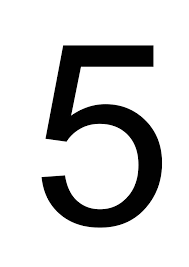 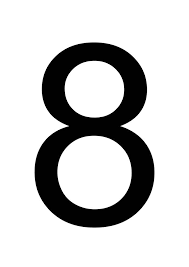 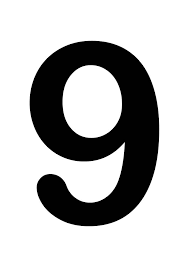 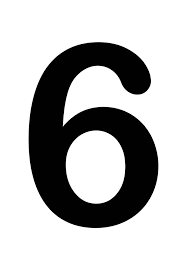 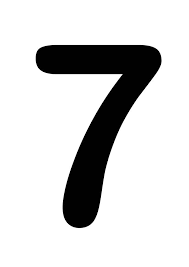 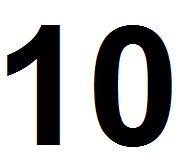 <---Retira daqui os 2 euros do produto
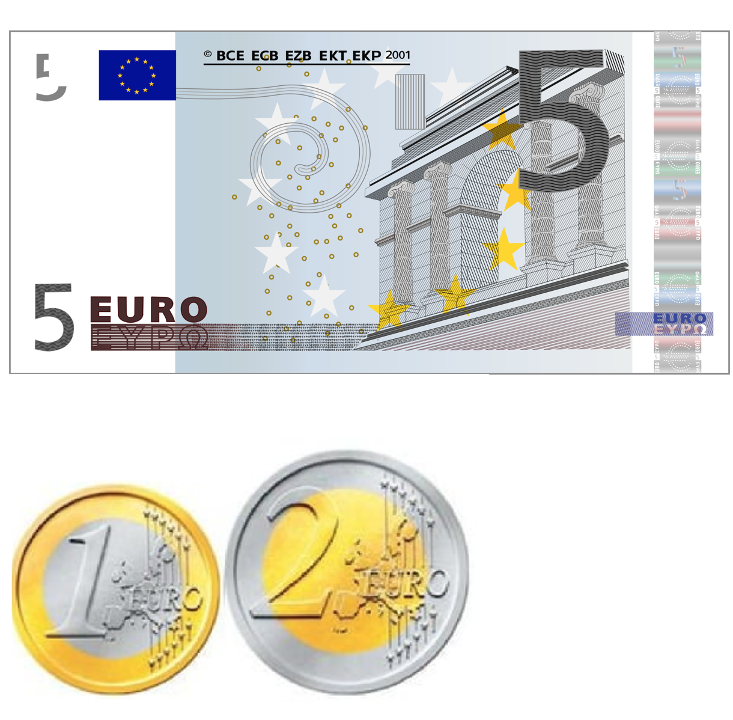 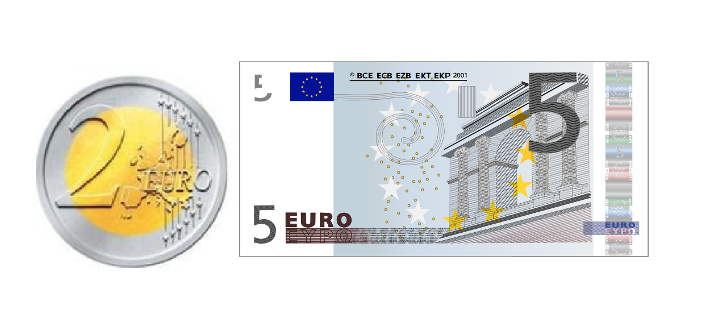 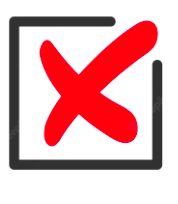 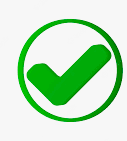 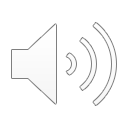 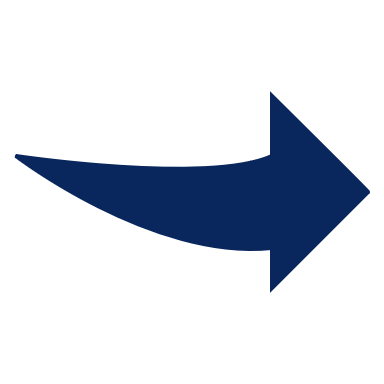 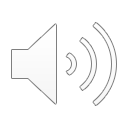 Podes usar a calculadora
Se tivesses comprado todos estes produtos, quanto gastarias?
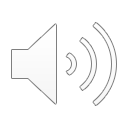 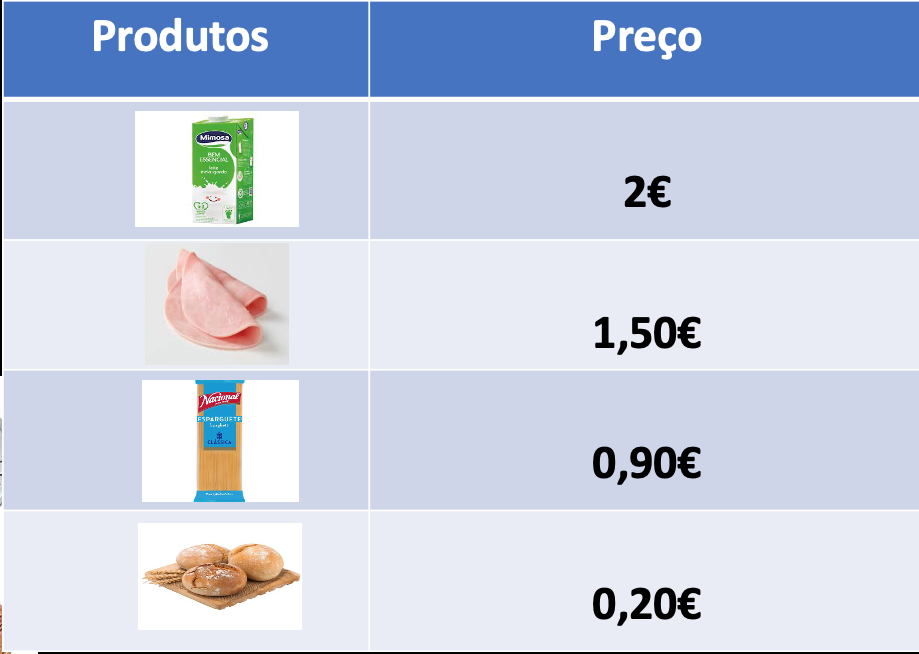 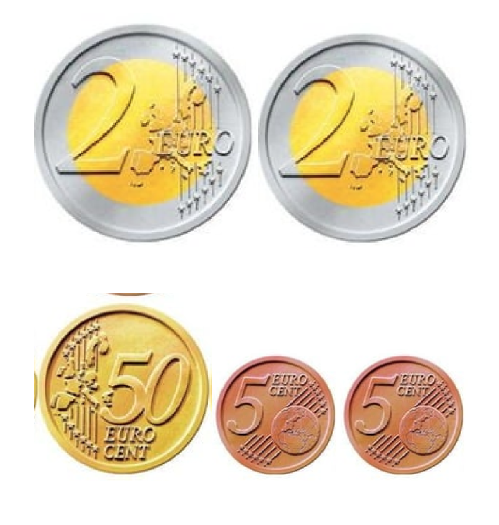 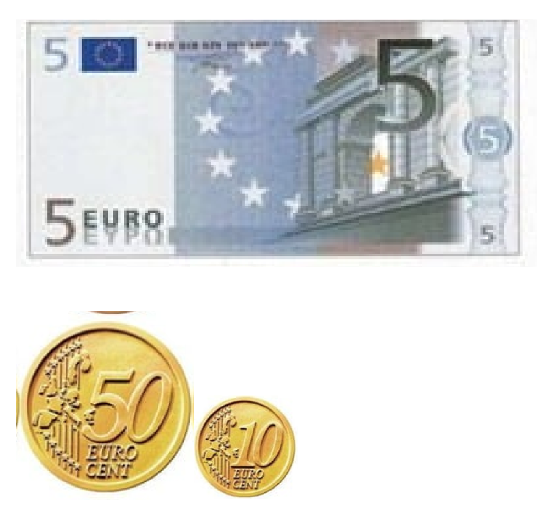 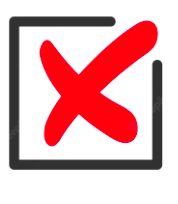 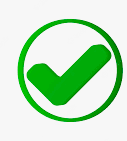 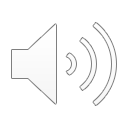 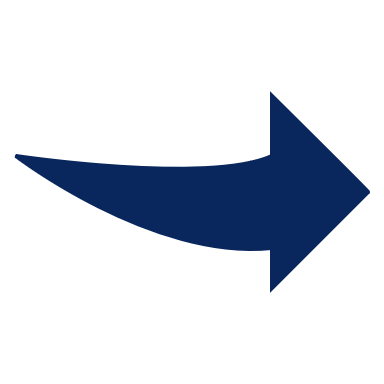 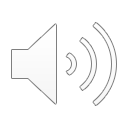 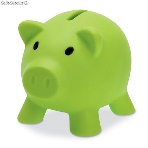 Vamos às compras?
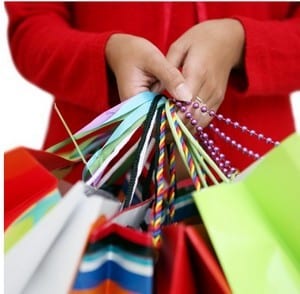 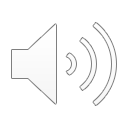